LE XX/XX/22
[Présentation de votre événement en 1 paragraphe : lieu, date, programme, objectif...]
Le PROGRAMME COMPLET de la Journée contre la précarité énergétique est disponible sur  www.journee-precarite-energetique.fr
journee.precarite.energetique@gmail.com
CONTACTS 
Votre adresse mail
Votre numéro de téléphone
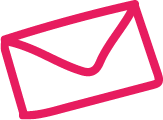 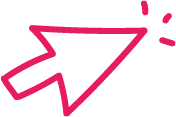